mygiveonthings.com/james
Special Issues in James
By Stephen Curto
for College of Biblical Studies 
August 3, 2017
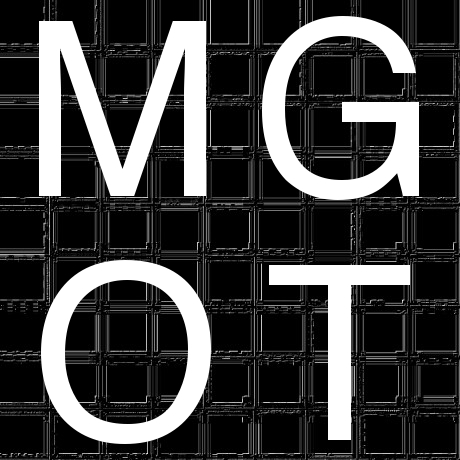 Outline
Introductory Matters
Outline of Book
Special Issues
Tests, Trials, or Temptations? …and the Nature of Sin (1:2-18)
Faith and Works (2:14-26)
Quoting scripture? (4:5)
Save a sinner’s soul from death? (5:19-20)
Introductory Matters
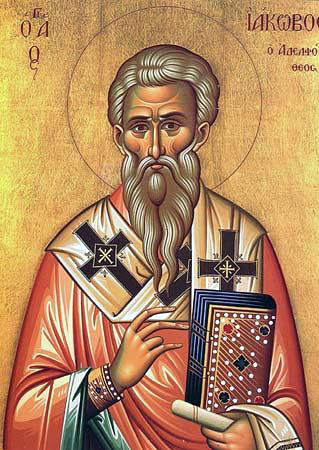 Authorship: James (Jacob)
Which James?
James, brother of John, son of Zebedee
James the son of Alpheus
James the father of Judas (Thaddeus)
James the brother of Jesus & Jude
Date: 46-48AD
Message
Audience
Introductory Matters
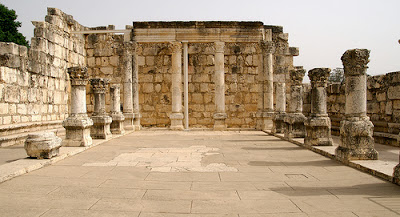 Authorship: James (Jacob)
Date: 46-48AD
James’s death (70AD at latest)
Addressed to Jewish Diaspora
No mention of Jerusalem Council
Jewish terminology 
          (e.g. “synagogue”) 
Message
Audience
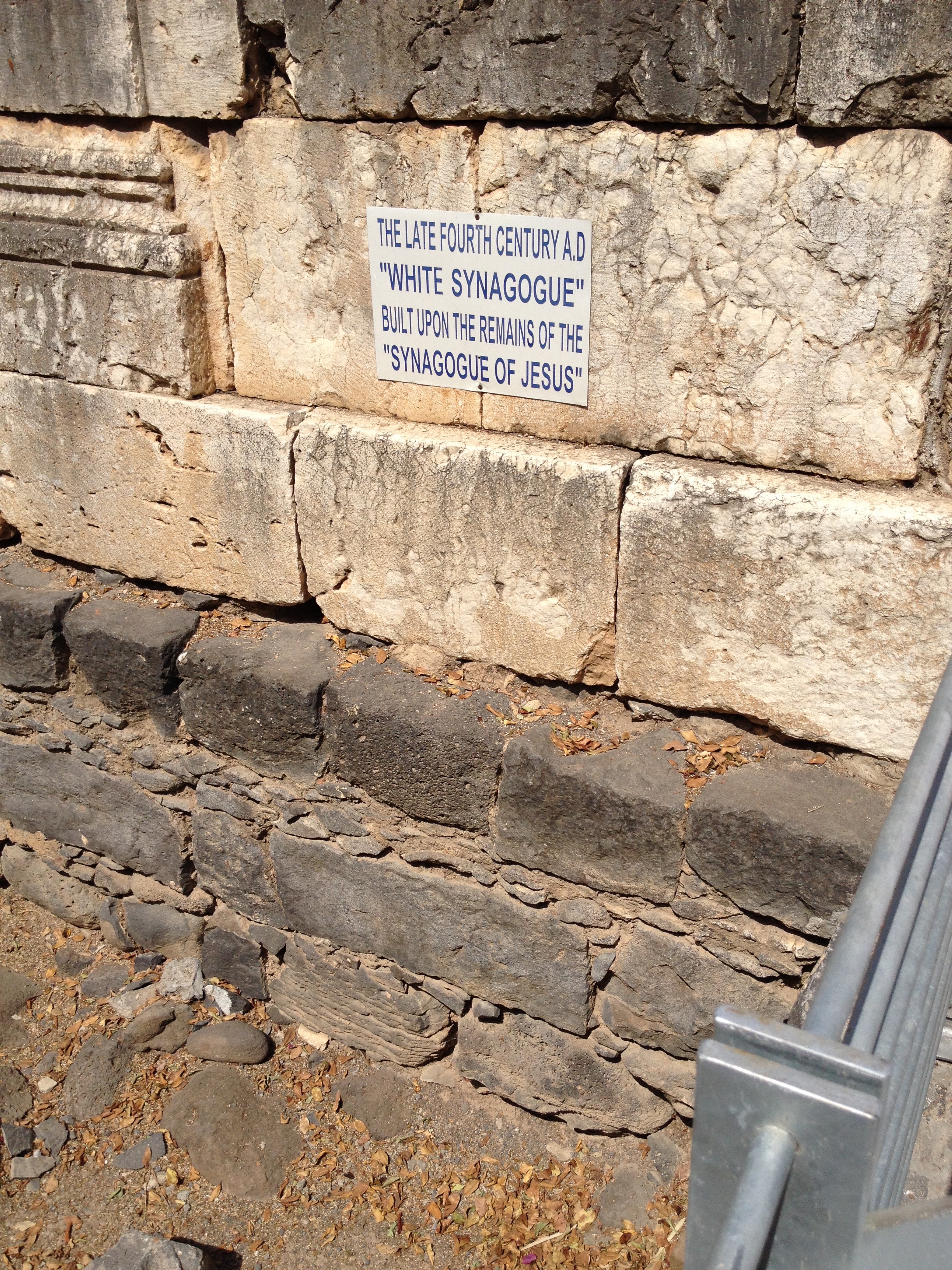 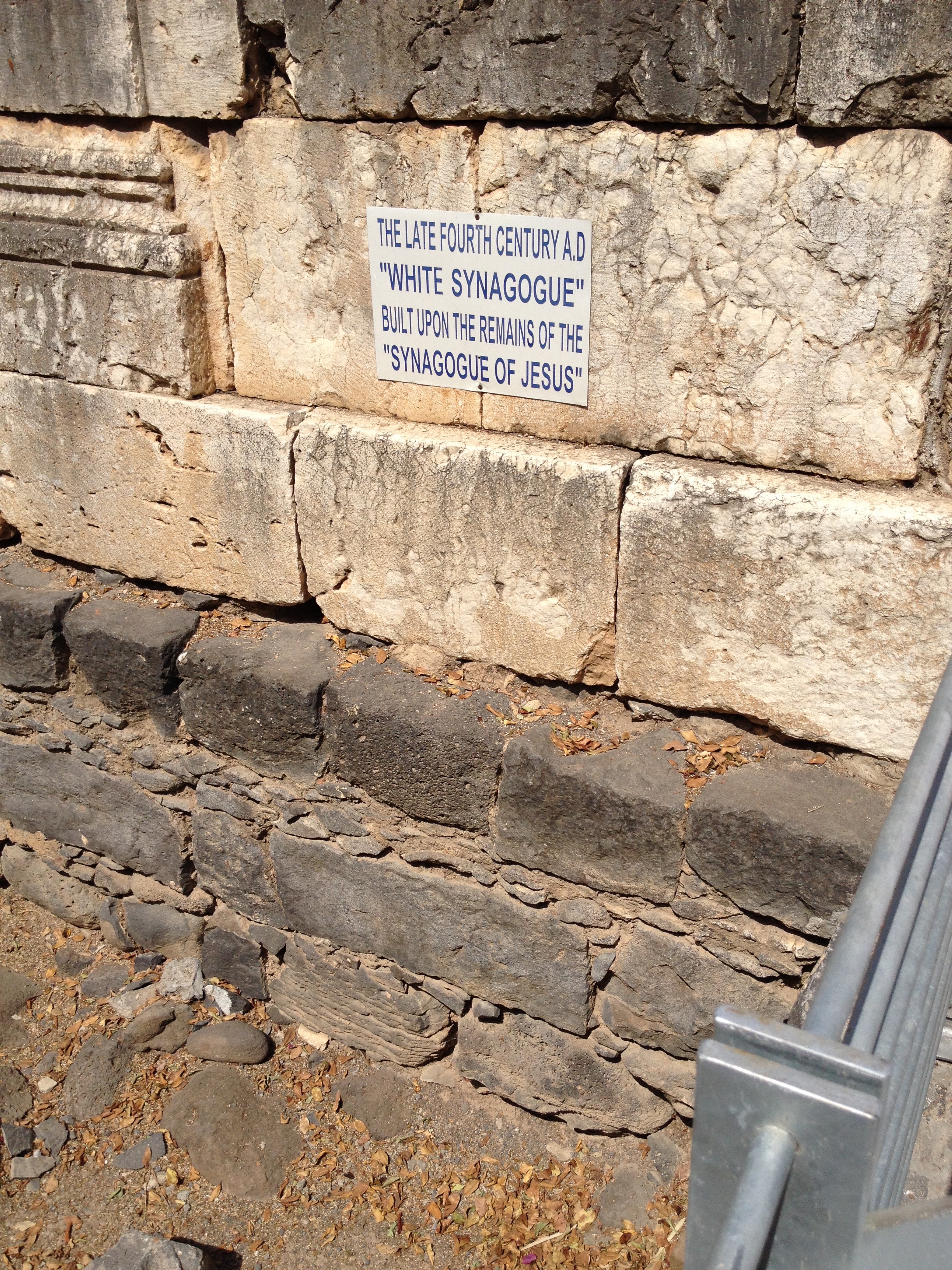 Introductory Matters
Authorship: James (Jacob)
Date: 46-48AD
Message
Practical righteousness is attainable when believers live out an active faith and walk by wisdom (the Spirit). 
Audience
Introductory Matters
Authorship: James (Jacob)
Date: 46-48AD
Message
Audience
Jewish Christians who were       (1) Under Roman persecution and (2) had become hardened and unmerciful/unloving.
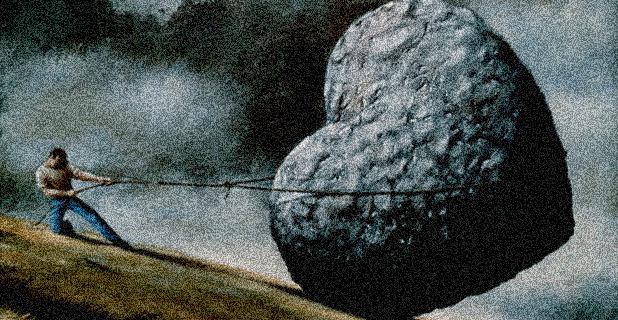 Outline of Book
Tests of Faith (1:1-5:6)
Tests Themselves (1:1-18)
Tests of Obedience (1:19-27)
Tests of Favoritism (2:1-26)
Tests of the Tongue (3:1-12)
Tests of Temper (4:1-12)
Tests of Commerce(4:13-5:6)
Future for Faithful (5:7-20)
Special Issues
Tests, Trials, or Temptations? …and the Nature of Sin (1:2-18)
The word:
πειράζω (peirazo) : “to test, tempt, try” 
vv.2, 3, 12 versus vv.13-14
What is meant by this word? Is it different in the two contexts?
the concept of sin:
tempted > carried away by lust > lust conceives > Gives birth to sin
Is lust a sin? 
What is meant by this progression?
cf. Genesis 4:1-7ff
Special Issues
Faith and Works (2:14-26)
2:1 : Do not have faith with partiality (Deut 10:17-18)
What is meant by “works”? (cf. 2:11-12) 
Answer: mercy (חסד hesed) “works” actions that show no partiality; selflessness; Self-sacrifice. 
They’re not just “stuff you do for God.”
What is meant by “justified”? 
Made righteous or made perfect. A good synonym: “Finished”
Special Issues
Faith and Works (2:14-26)
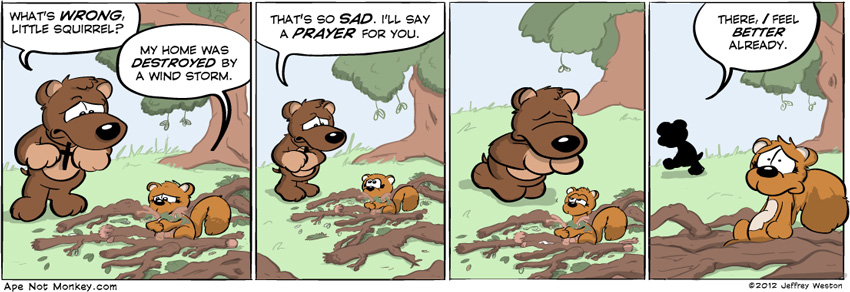 Special Issues
Quoting Scripture? (4:5)
James specifically says he’s quoting scripture, but we do not have this “scripture” that he quotes. 
Is our scripture incomplete?
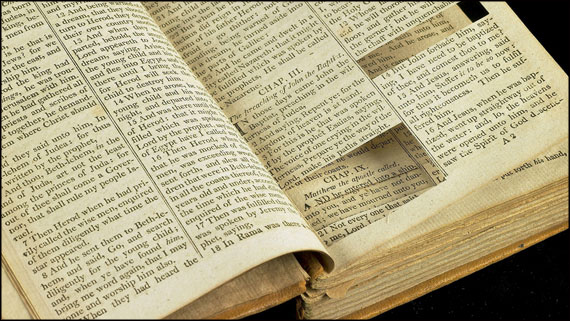 Special Issues
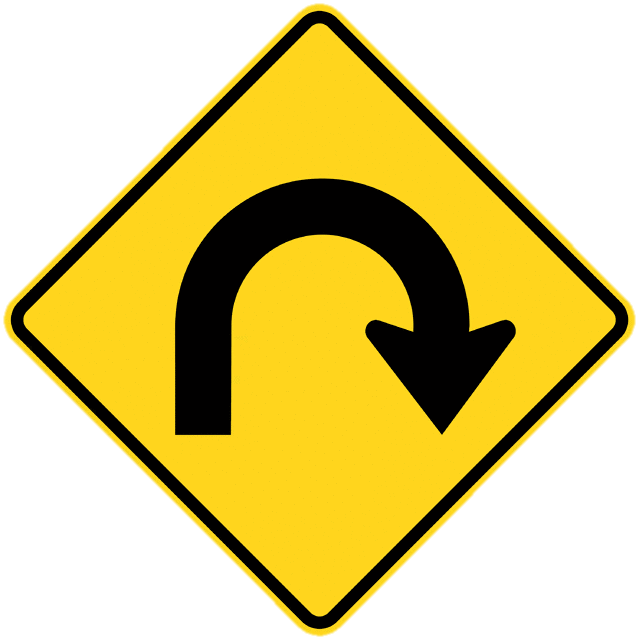 Save a Sinner’s Soul from Death? (5:19-20)
Define the important terms:
“strays from the truth”
Turns
soul
death
Whose soul is being “saved from death”? 
How does “covering a multitude of sins” relate to “saving a soul from death”?
Does this mean a Christian can lose their salvation?